MareMathics
Teachers’ Training - Tallinn
Jelena Ligere, prof.


Latvian Maritime Academy - Riga
Ordinary Differential equations
Prepared:

Lecture notes (short theory, much examples)

Videos ( examples of solving  of different kind of differential equations)
       - separable differential equation,  
       - 1st kind linear differential equation (Method of Variation of Constants;  Bernoulli method).
       -2nd kind homogeneous differential equations with constant coefficients

   Quizz
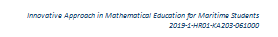 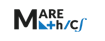 Ordinary Differential equations
Considered:

First order separable equations and  Linear  equations; 
Second order linear differential  equations with constant coefficients;
Main concept of Laplace transform and its applications for solving of differential equations
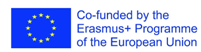 Ordinary differential equations
How to introduce?

 Examples from applications
Prior Knowledge:
Important to recall the meaning of derivative
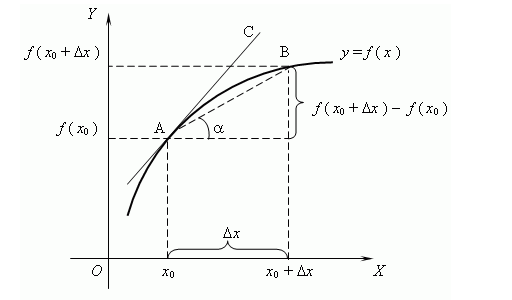 If   y(t) describes a time-dependent process,

 then          describes the rate of the process (speed).
-  the rate of the process at the time
What “differential equation” means?
A differential equation is an equation that involves both 

an unknown function  and  its derivatives or differentials.
Example:
An order of a differential equation 
 is the order of the highest derivative that the equation contains.
A differential equation of the order n
Differential   equations
Partial
 differential equations
Contains derivatives
Contains  Partial derivatives
Ordinary 
 differential equations
Describe proceses that depends 
on ONLY ONE parameter (usually  t)
Describes proceses that depends 
on SEVERAL parameters (usually  t,x,y,z)
Example:
A beam is a constructive element capable to withstand heavy loads in bending.
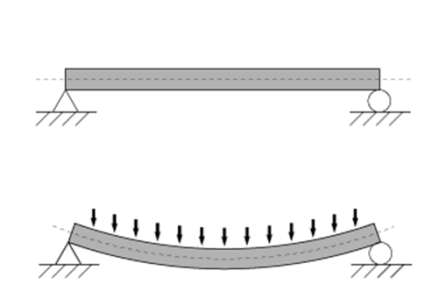 The relationship between the beam's deflection w(x) and the applied load  q(x)  in case of small deflections:
q(x)
w(x)
x
Important in ships design!!!
Where  E is the magnitude of elasticity of the beam,
              I is the second moment of area of the beam's cross-section.
 
Function  w(x) describes the deflection of the beam at some position x.
Example 2:
video
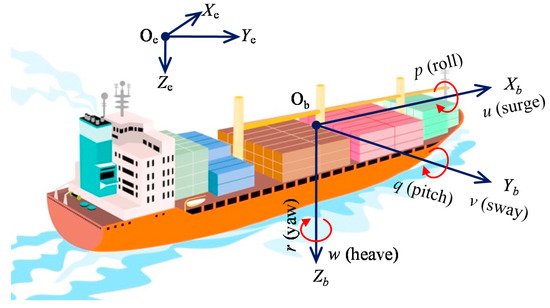 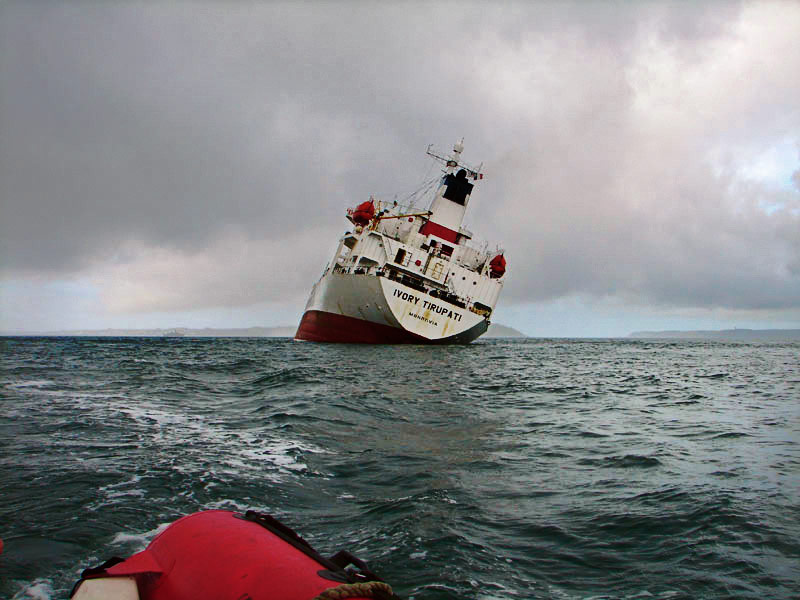 is the rolling amplitude at the time moment t,

                   is the circular frequency of free (natural) 
                       vibrations during the rolling without resistance.
Rolling of a ship, occurring in calm water without resistance  is described by the differential equation:
Taking into account the resistance during the rolling in calm water, the equation of motion takes the form
where               is the relative  coefficient of resistance
PARTIAL differential equation:
In physics and engineering contexts it is more common to consider the specific case of a function u(x, y, z, t) of three spatial variables (x, y, z) and a time variable t.
General form for U=U(x,y):
PARTIAL differential equation:
demo
Examples:
1)The eequation of a string vibration (one dimensional wave equation)
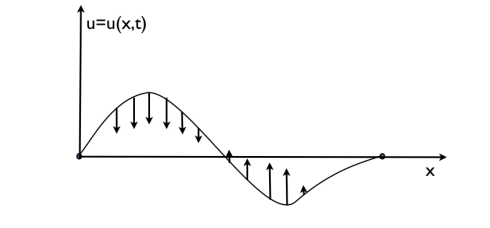 U=U(x,t) ?.
2)The wave equation
is a partial differential equation for the function of 4 variables U=U(x,y,z,t).
These equations describe the properties of most wave phenomena:
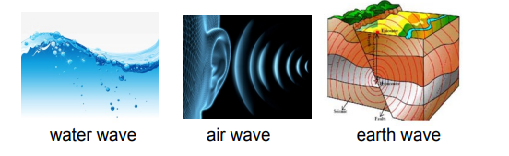 Describes vibration of the rectangular  membrane
3)The heat equation (known also as the diffusion equation)
T=T(x,t) ?  -temperature.
“ To Solve differential equation” - what does it means?
The solution of a differential equation is any function that satisfies the given equation identically.
Exercise:  Let’s check, if the following functions are the solutions

 of the differential equation
Example:
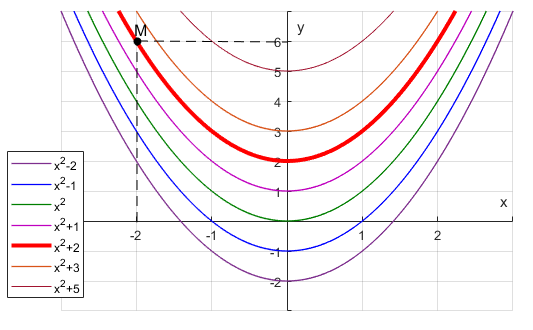 an arbitrary constant
The General solution
Solution of the 1st order ODE:
Solution of the 2nd order ODE:
Solution of the 3rd order ODE:
General solutions
Example:
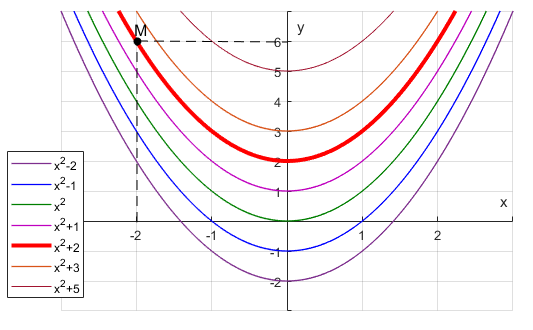 The General solution
+
The Particular solution
1st order ODE:
The General solution
+
Initial condition
The Particular solution
There are different types of 1st order differential equations:
First order separable ODE

First order homogeneous ODE

First order linear ODE

First order Bernoulli ODE


and other types ...
CORRESPONDING method of  solving
CORRESPONDING method of  solving
CORRESPONDING method of  solving
CORRESPONDING method of  solving
CORRESPONDING method of  solving
2) Some ODE from real life applications
Liquid leakage problem:  The liquid flows out of a cylindrical tank of radius R through a small hole of radius r at the bottom of the  container.
Example 1:
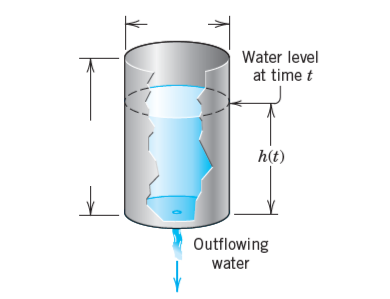 2R
Separable variable equation
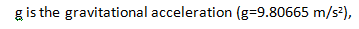 H
Assuming, that in the initial time moment t=0  the liquid level was H,  find:

a) h(t)=?

Find the time T during which the liquid will completely drain out of the container.
Taking into account,  that in the initial time moment t=0  the liquid level was H
the time T during which the liquid will completely drain out of the tank
The level of liquid  h=0   at    t=T
Example 2:
Cooling (heating)  problems:
Heated body placed in an environment. 
The cooling of the body is described by the differential equation:
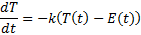 T(t)  is the temperature of the body  ( function of time)
E(t)  is  the temperature of the environment
where k is a physical constant depending on the materials and sizes of the bodies
If the object, whose temperature is being modelled contains a source of heat, then the cooling of the body is described by the differential equation
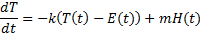 where m is a positive constant, inversely proportional to the heat capacity of the object and
 H(t) denotes the rate of heat  generated inside the object.
Example:
A cup with boiling water stands in a room where the temperature is 20◦C. If T(t) is the temperature of the water at time t in minutes, then the cooling of the water is described by differential equation .
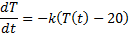 What is the sign of k? 
Solve this differential equation. If the water cools down to 80◦C in 4 minutes, how long  it will  take to cool down  to 50◦C?
Example 3:
video
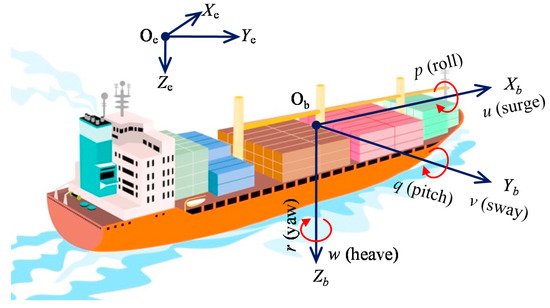 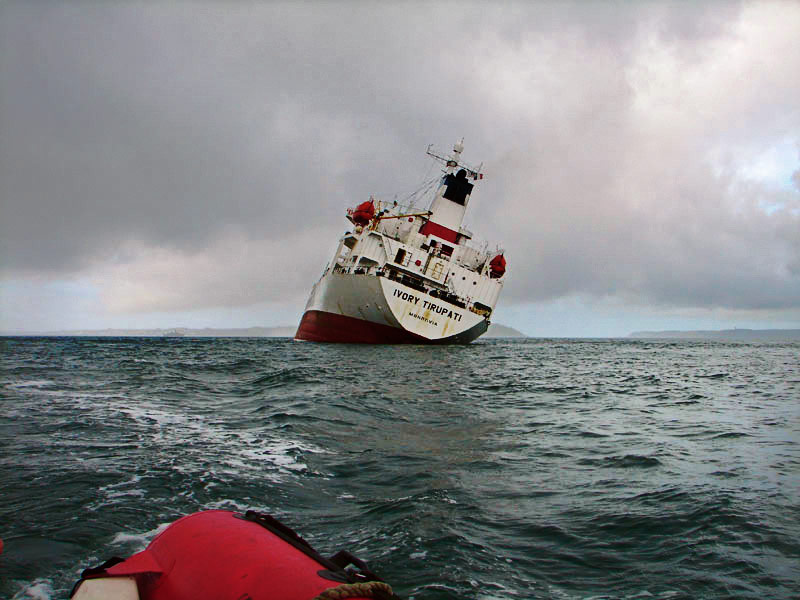 Rolling of a ship, occurring in calm water without resistance

 is described by the following differential equation:
2nd order homogeneous
 linear differential equation 
  with constant coefficients
where                                 is the rolling amplitude at the time moment t,
                        
                       is the circular frequency of free (natural) 
                       vibrations during the rolling without resistance.
Taking into account the resistance during the rolling in calm water, the equation of motion takes the form
where               is the relative  coefficient of resistance
The solution :
Example 3:
Any modern vessel has electrical and electro-mechanical systems.

  An alternating-current electrical circuit is a component of any such system.  

  CURRENT admitted through a circuit is a function of t :   I=I(t)
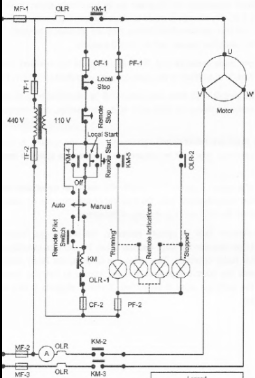 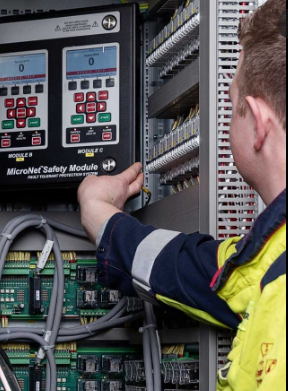 The easiest electrical circuit: a resistor-inductor-capacitor circuit (RLC)
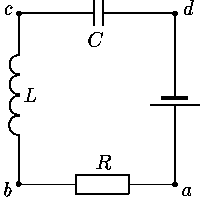 For the case of changing voltage source powering the circuit:
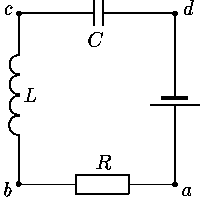 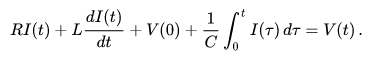 where V(t) is the voltage source powering the circuit
Can be solved by using Laplace transform
Example 5:
Dynamics of Fish population in the sea
Population dynamics describes the ways in which a given population grows and decreas over the time, as controlled by birth, death, and migration.
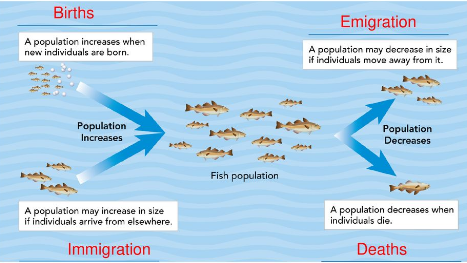 Dynamics of fish population P(t) in the sea
-Bernoulli equation
Where
 k is the growth parameter 
M is the carrying capacity, representing the largest population
      that the environment can support
Thank you for your attention!
"This project has been funded with support from the European Commission. This publication [communication] reflects the views only of the author, and the Commission cannot be held responsible for any use which may be made of the information contained therein".